Standard Grade Graphic Communication KI    2007 Q1
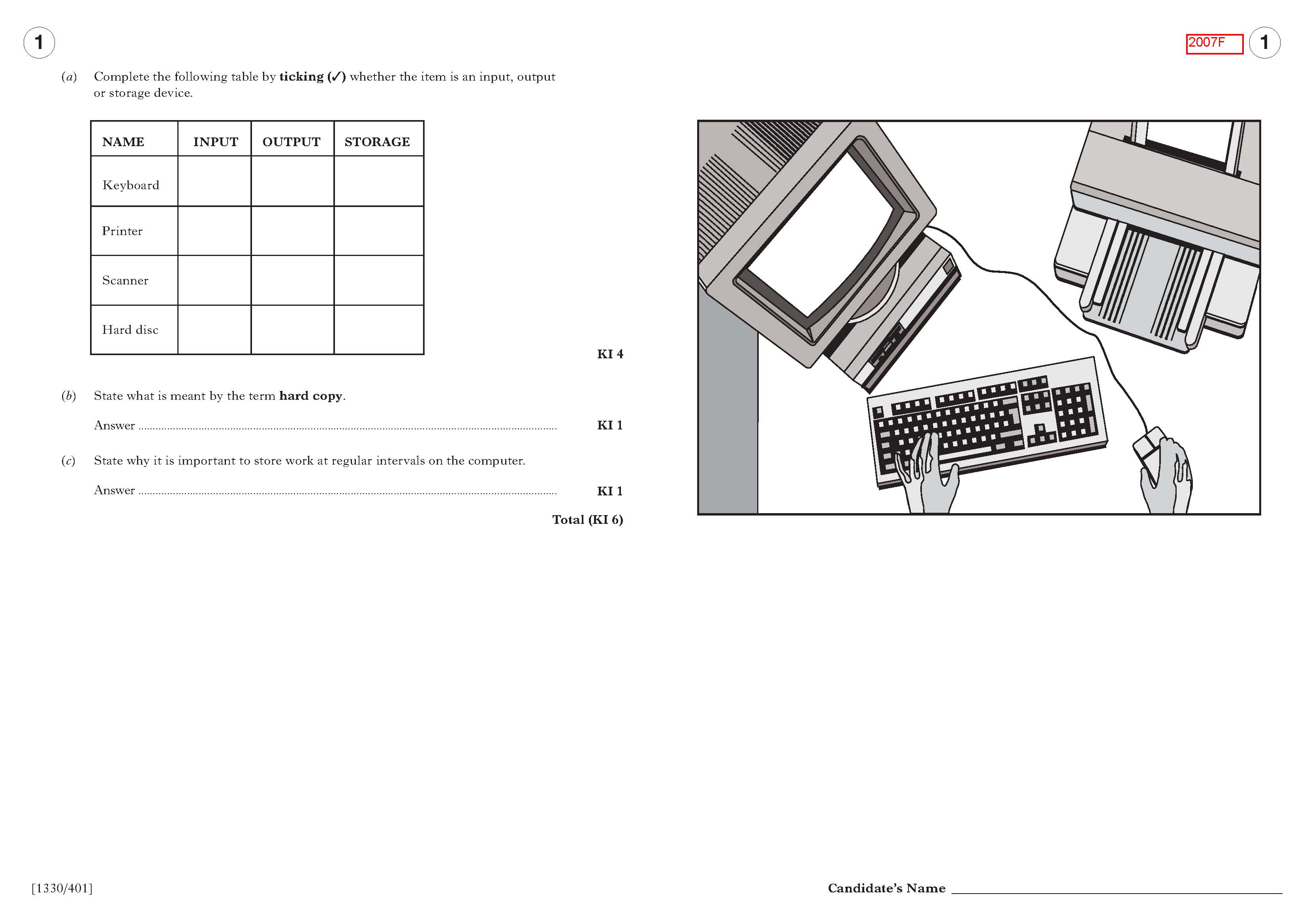 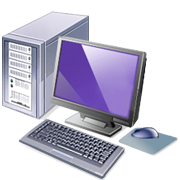 A paper copy or printout
In case the computer crashes/so that all data is not lost if you
accidentally delete your work.
Standard Grade Graphic Communication KI    2007 Q2
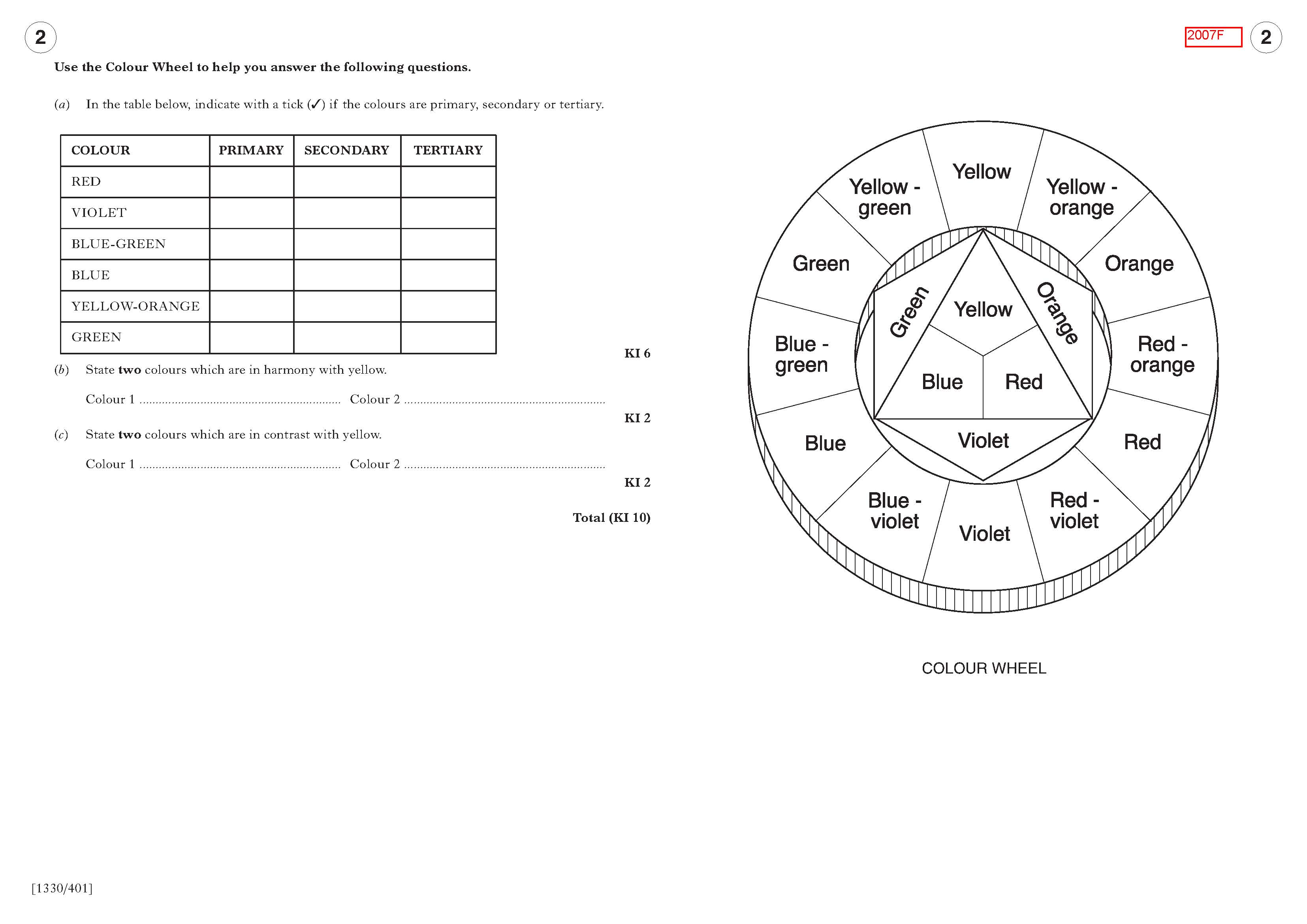 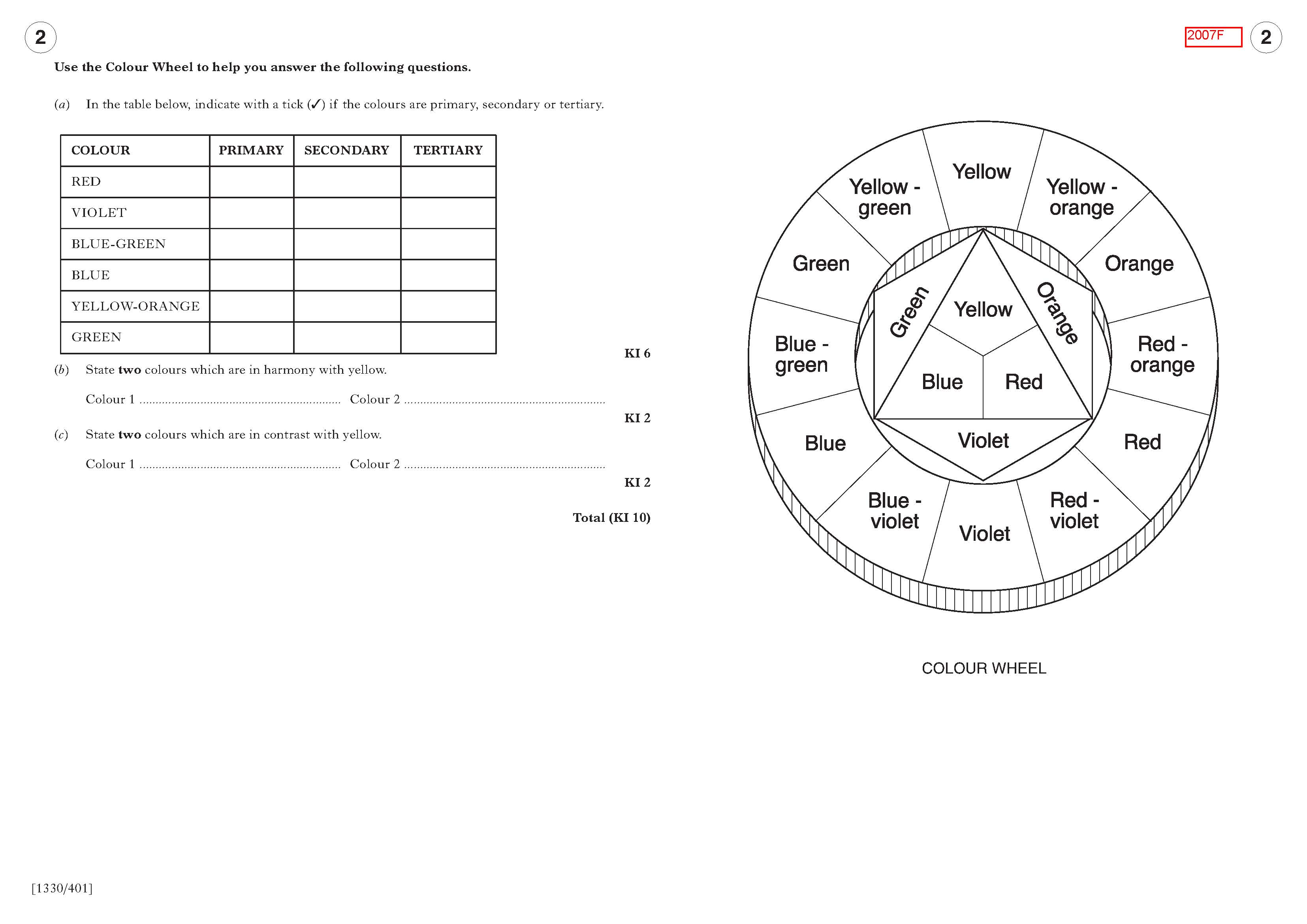 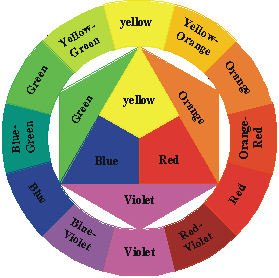 Yellow-Orange, Orange
Green, Yellow-Green
Violet, Red-Violet, Red
Blue, Blue-Violet
Standard Grade Graphic Communication KI    2007 Q3
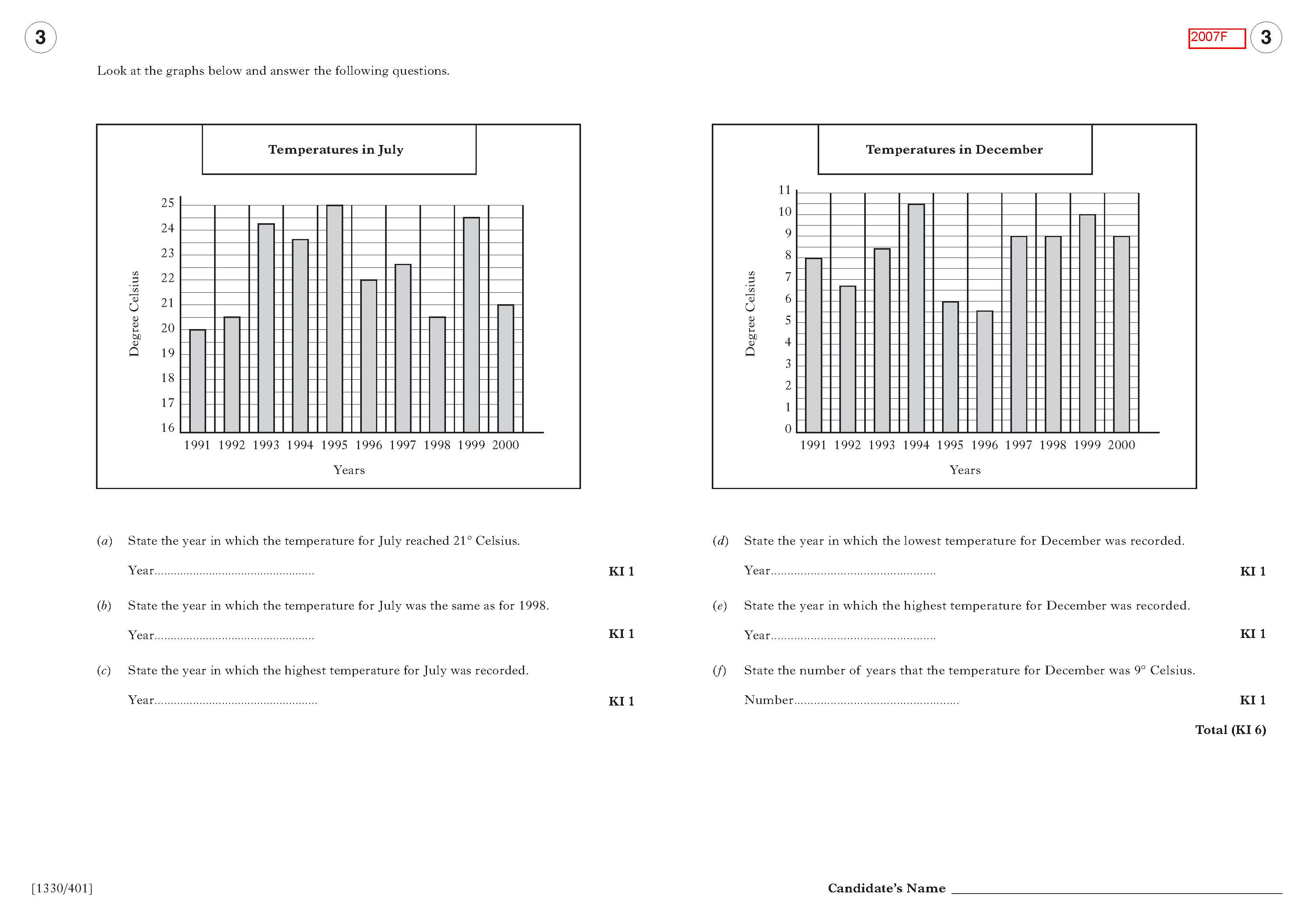 Year 1996
Year 2000
Year 1992
Year 1994
Year 1995
Three (1997/98 and 2000)
Standard Grade Graphic Communication KI    2007 Q4
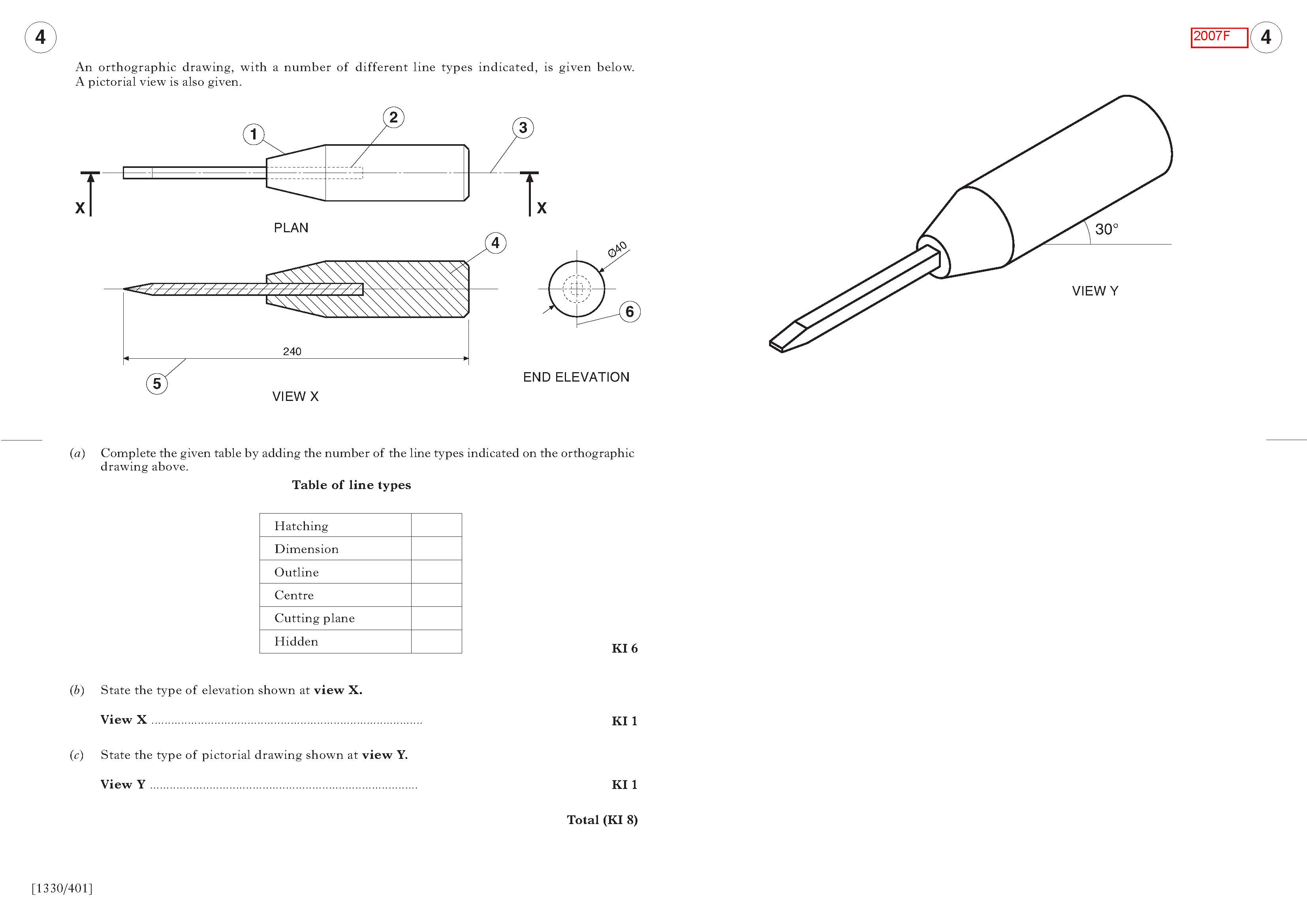 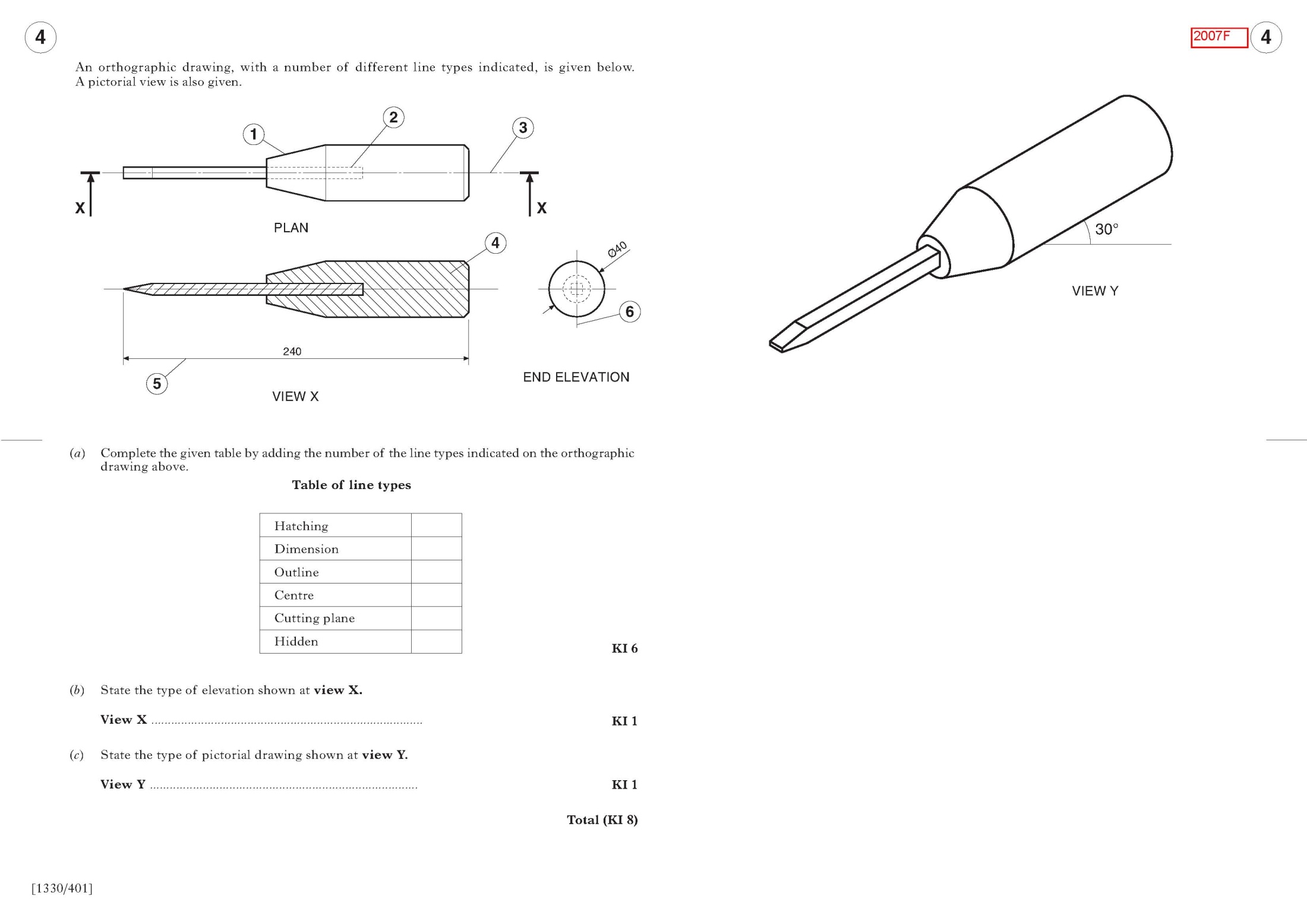 4
5
1
6
3
2
Section or Sectioned elevation
Isometric
Standard Grade Graphic Communication KI    2008 Q1
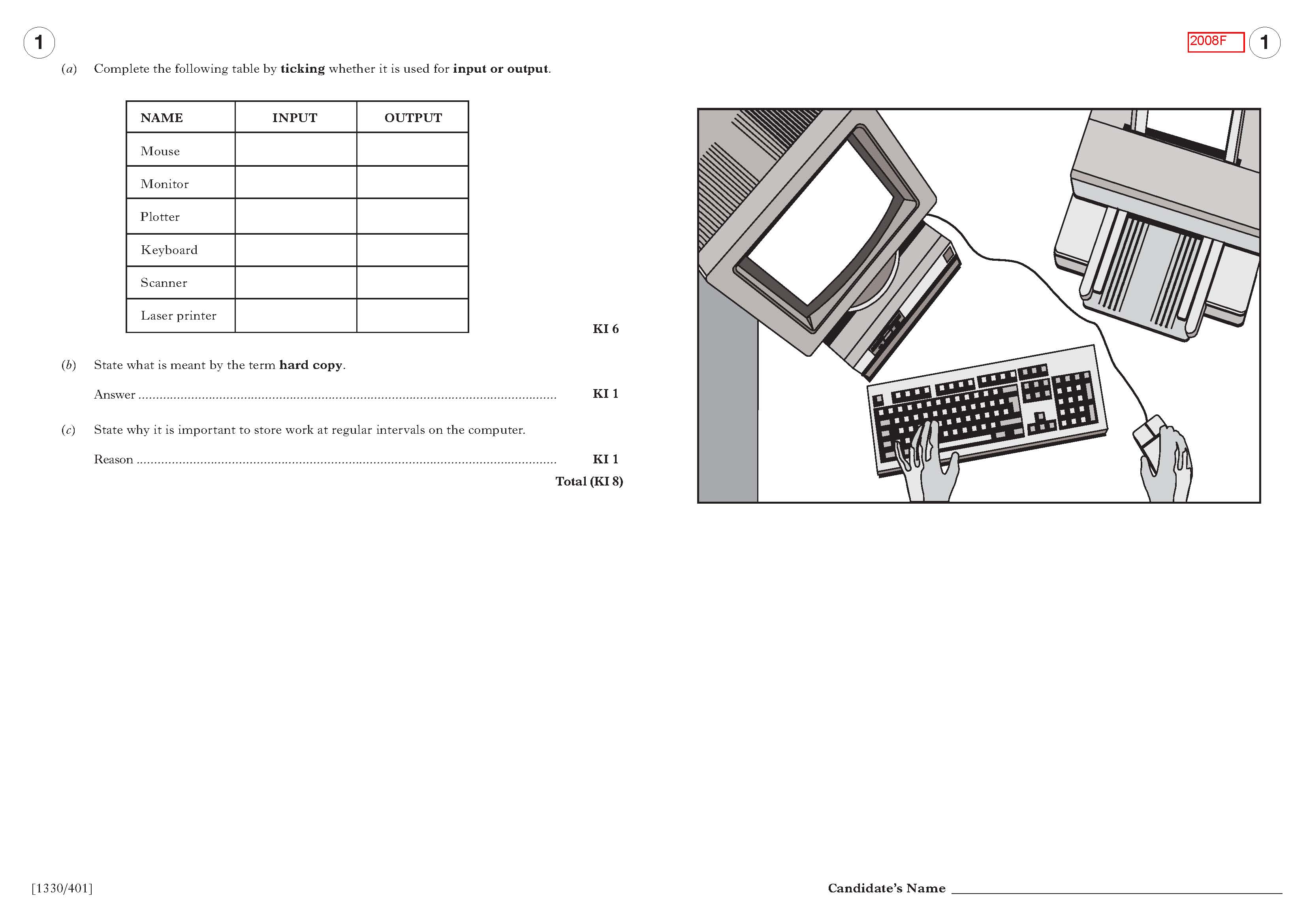 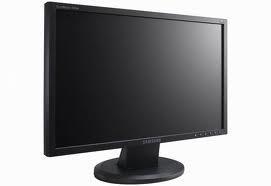 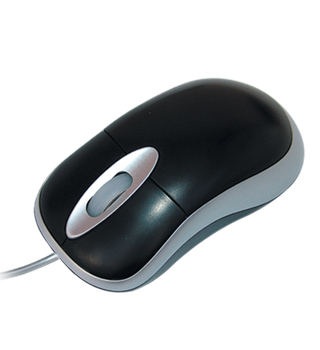 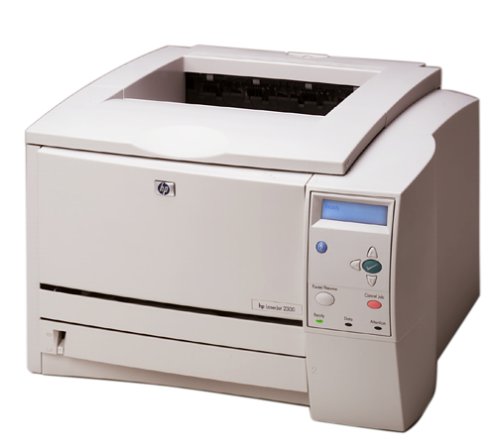 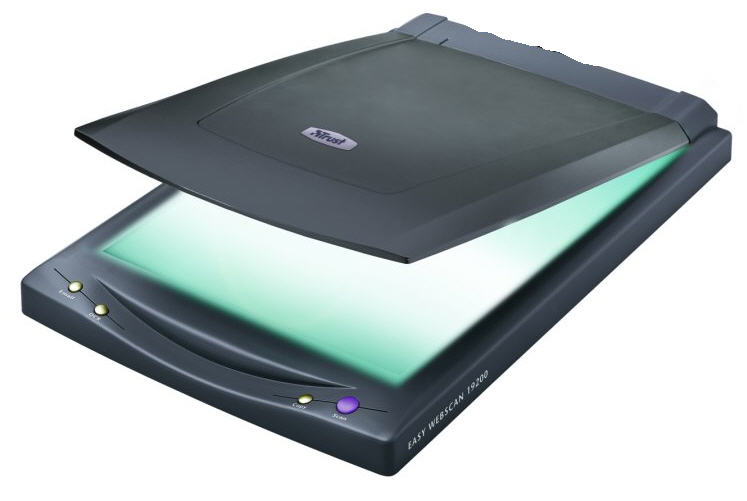 A paper copy or printout
In case the computer crashes/so that all data is not lost if you
accidentally delete your work.
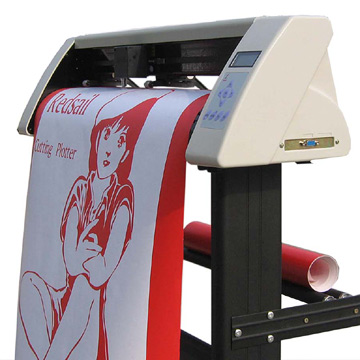 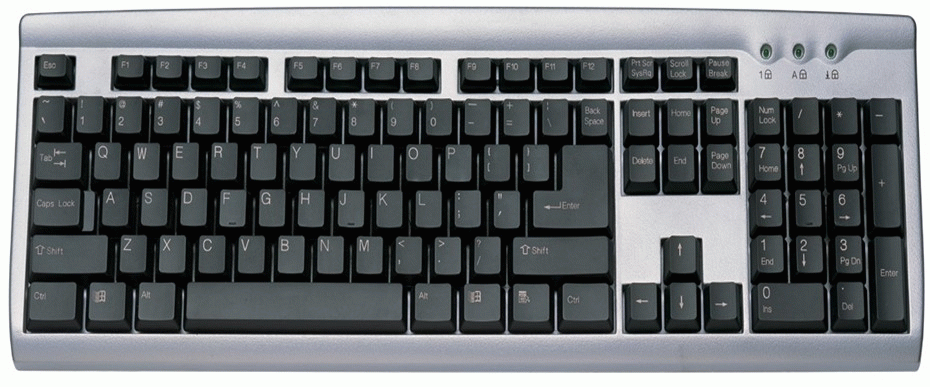 Standard Grade Graphic Communication KI    2008 Q2
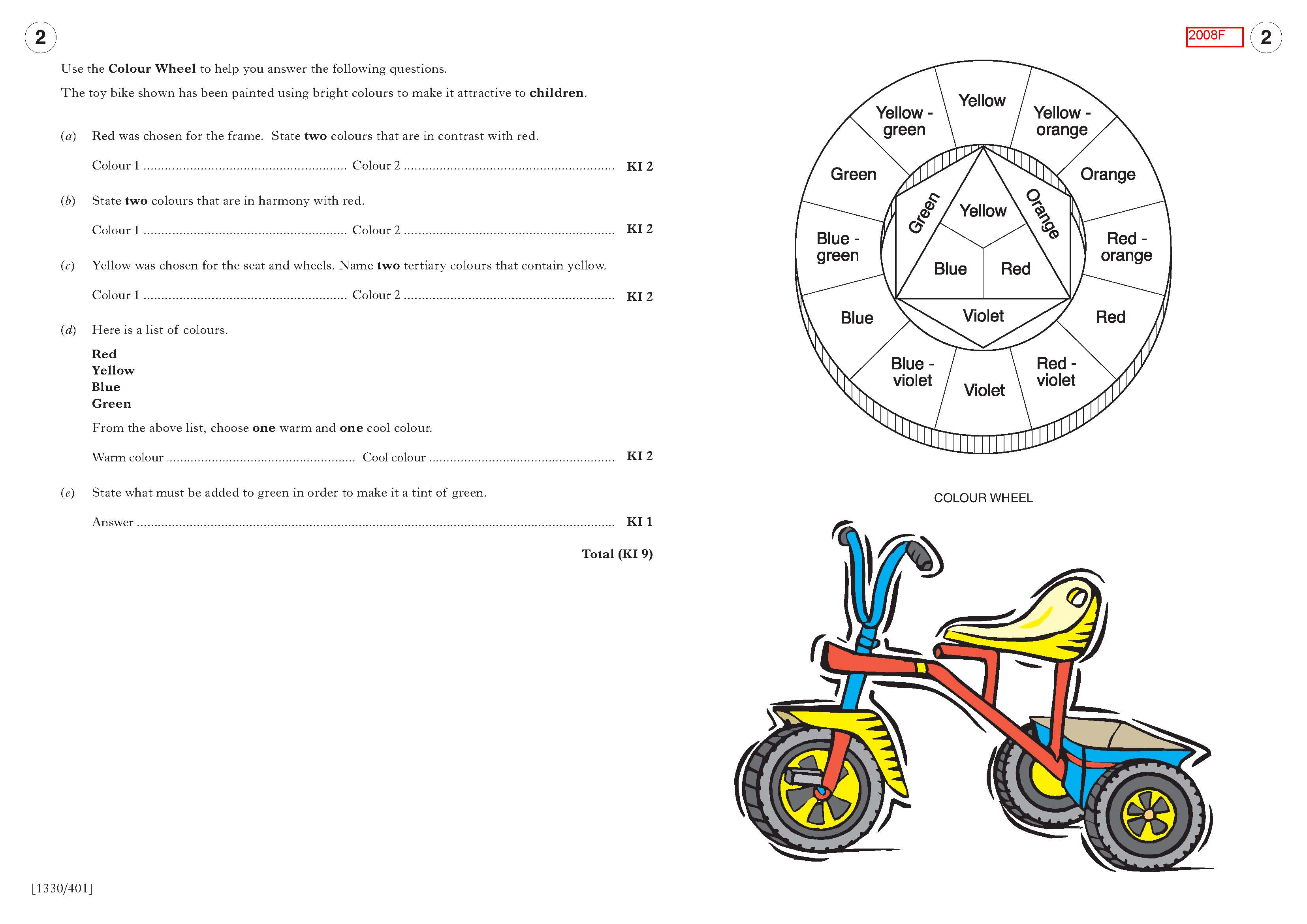 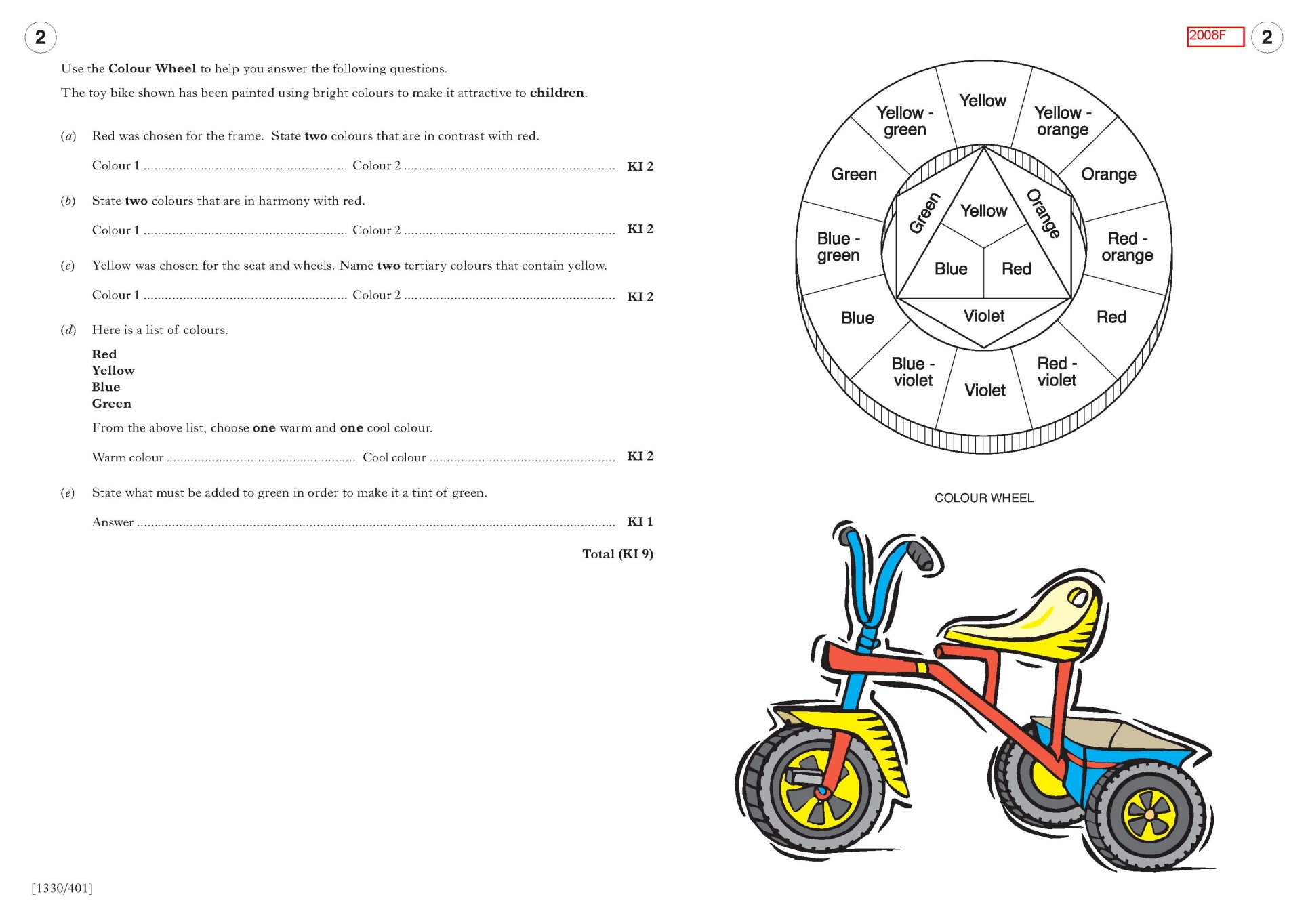 Green, Blue-green
Yellow, Yellow-green
Orange, Red-Orange
Red-Violet, Violet
Yellow-Orange
Yellow- Green
Red/yellow
Blue/Green
White
Standard Grade Graphic Communication KI    2008 Q3
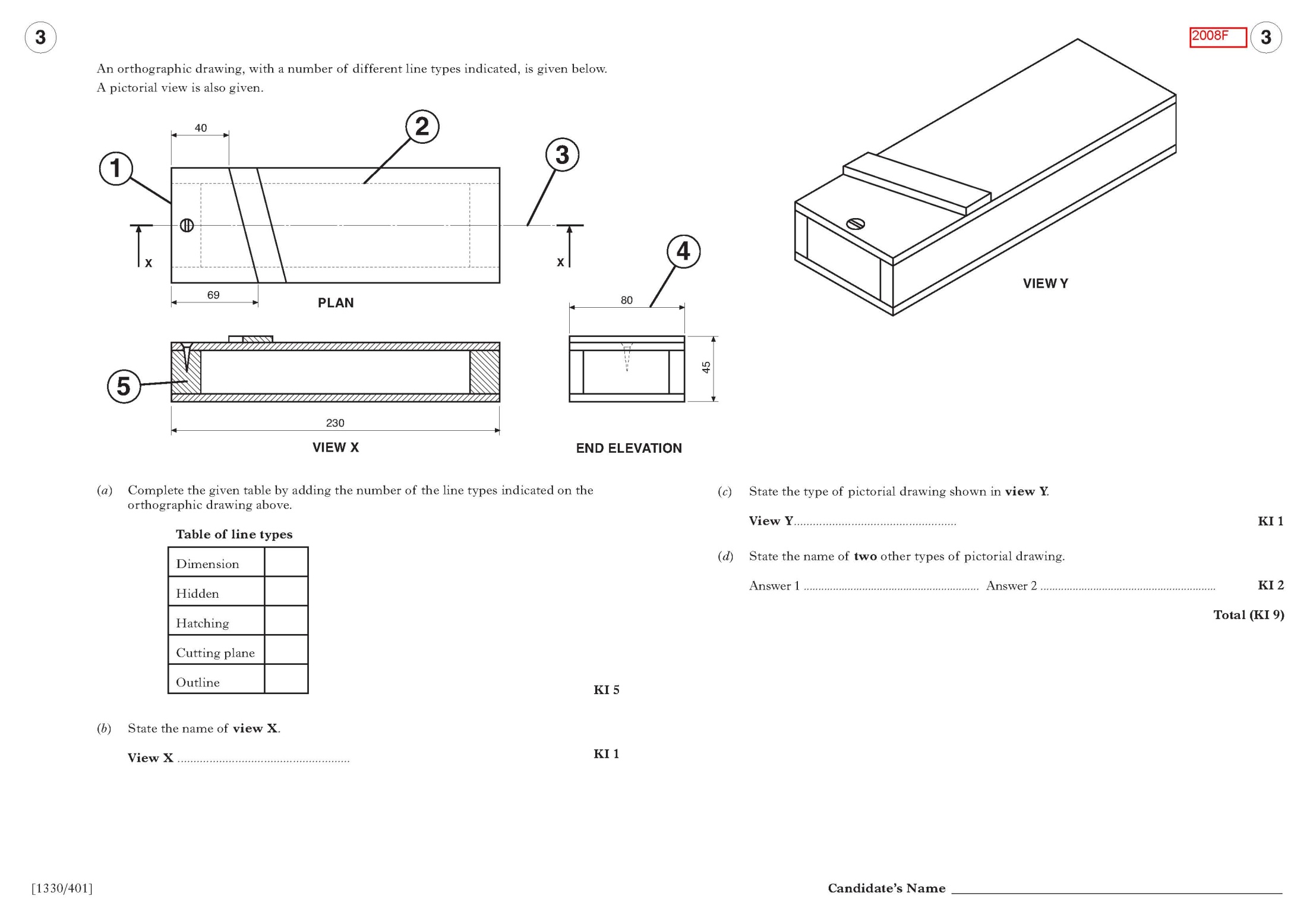 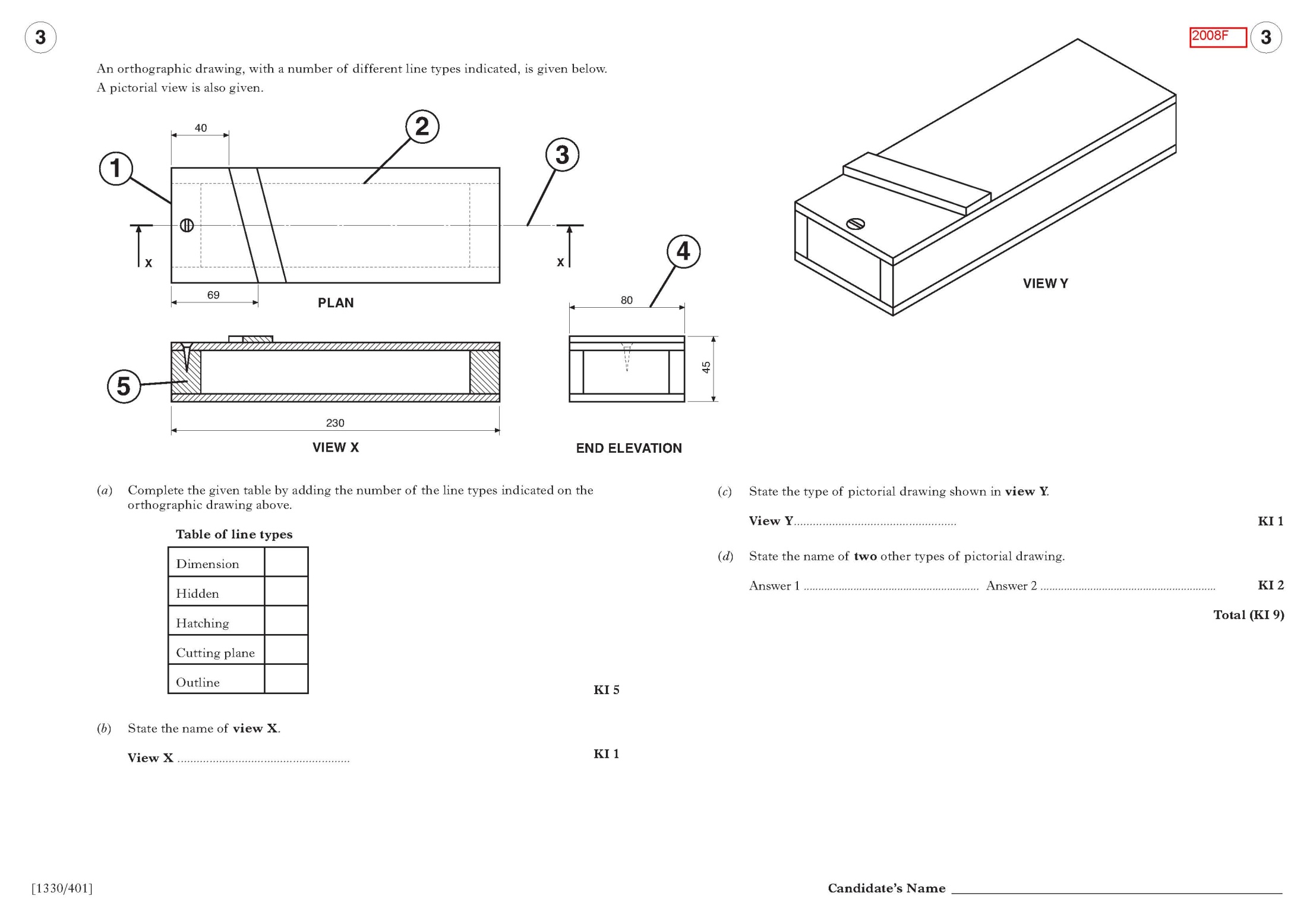 4
2
5
3
1
Section / Sectional Elevation
Standard Grade Graphic Communication KI    2008 Q3cont
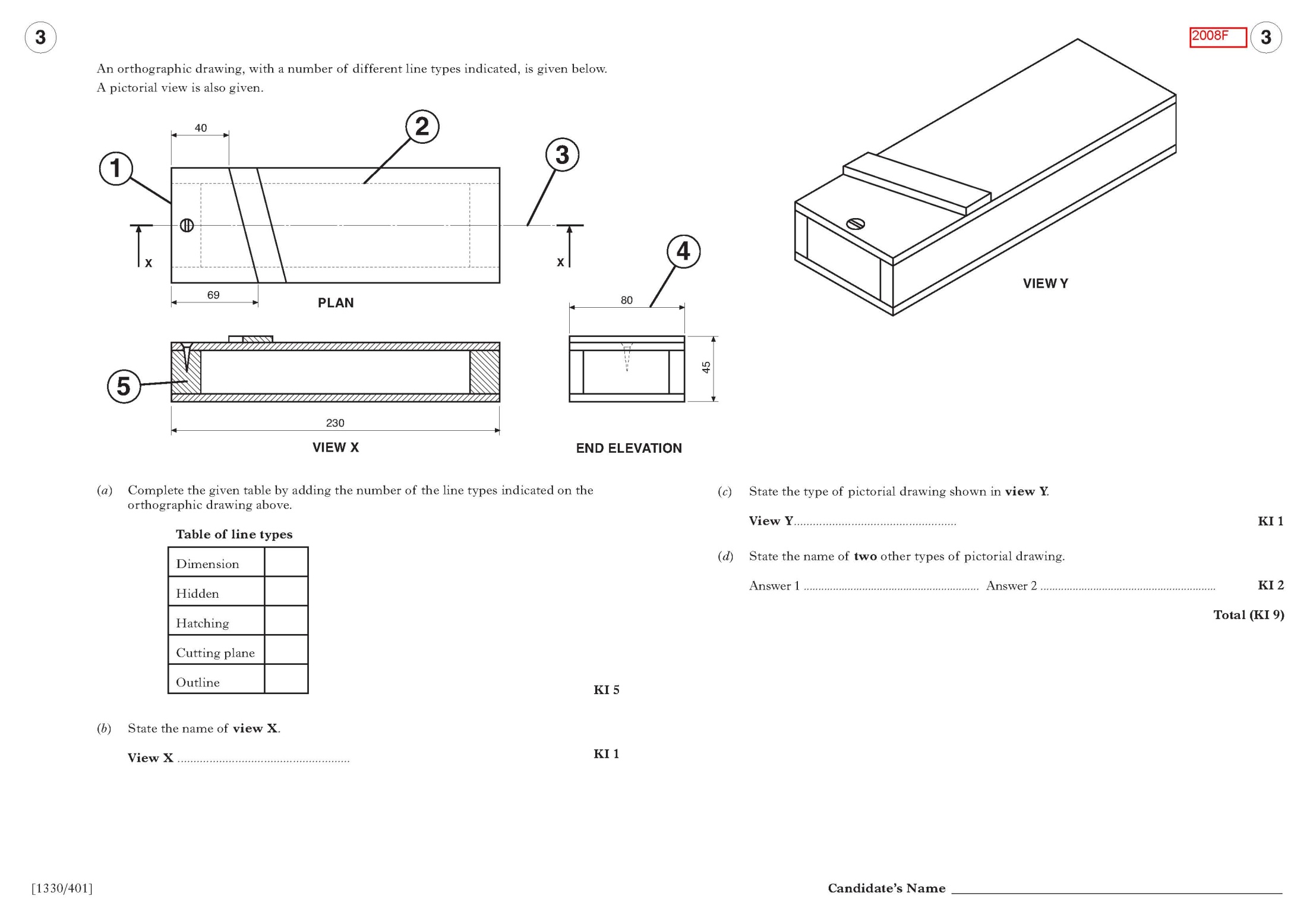 Isometric
Oblique / One and two point Perspective
Planometric
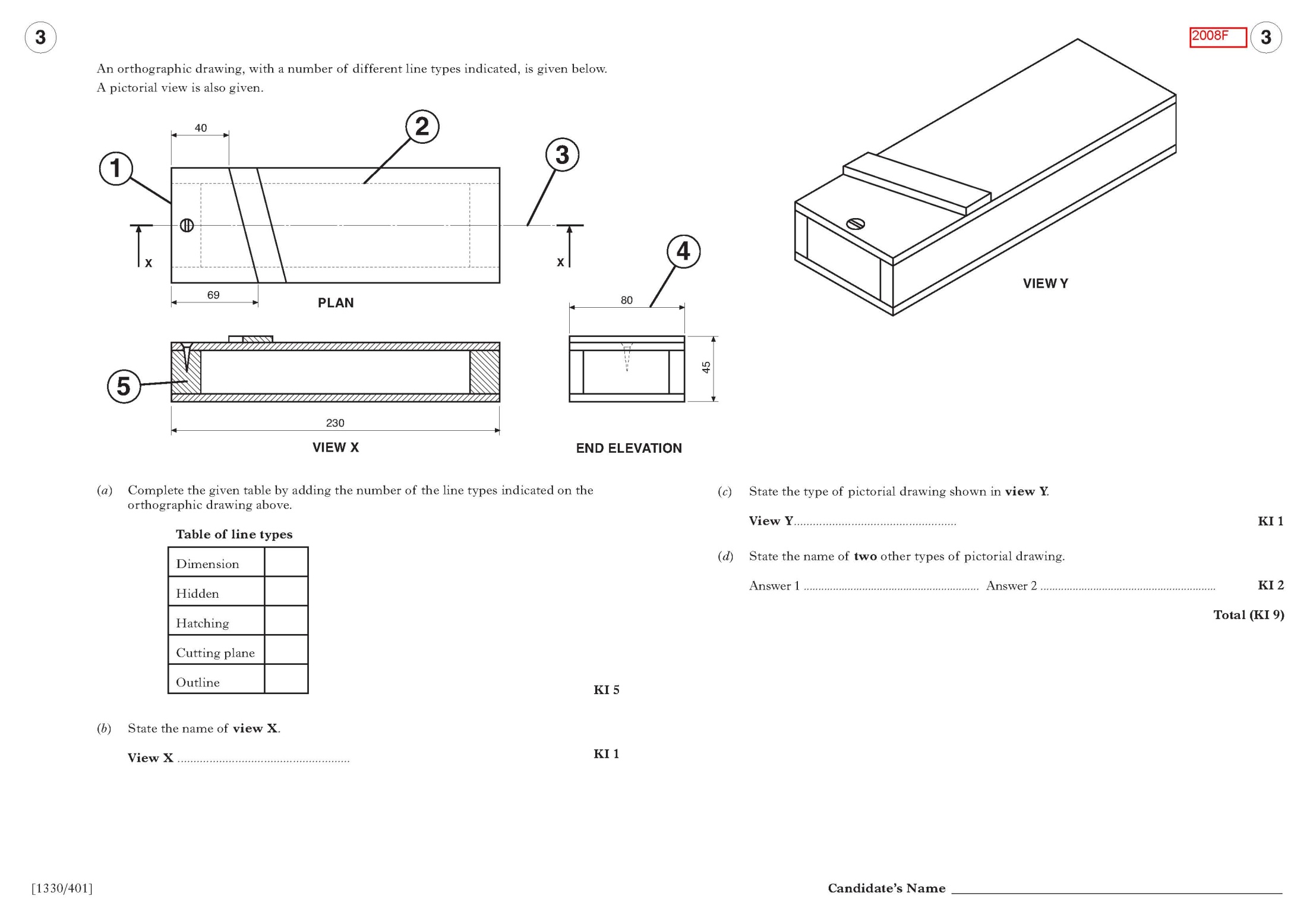 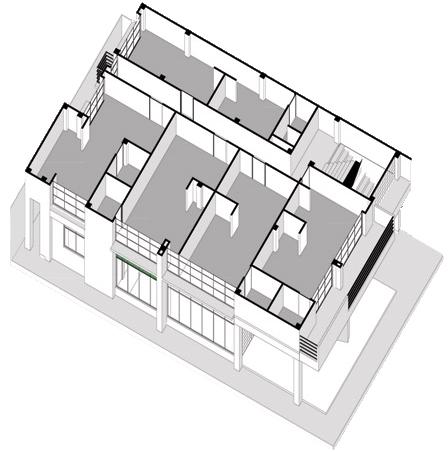 30°
30°
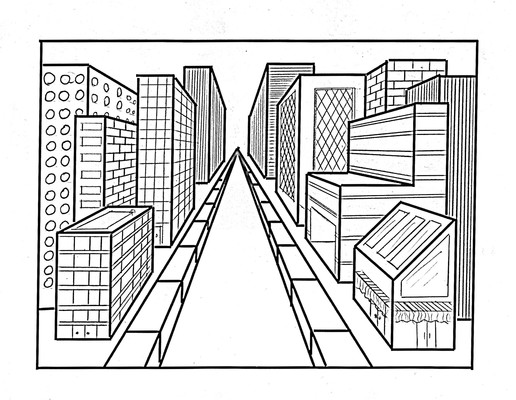 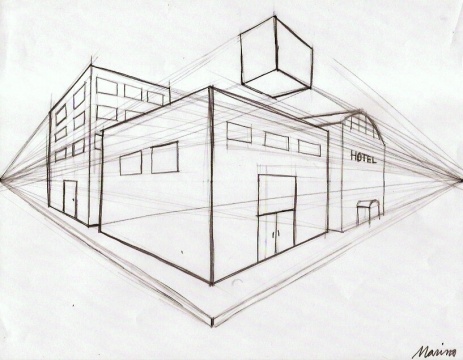 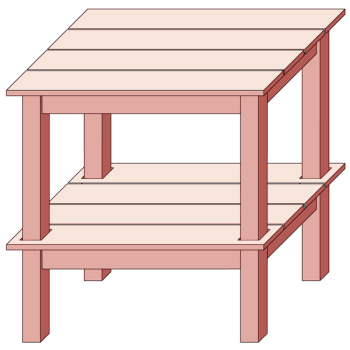 Planometric
Oblique
1 point perspective
2 point perspective
Standard Grade Graphic Communication KI    2008 Q4
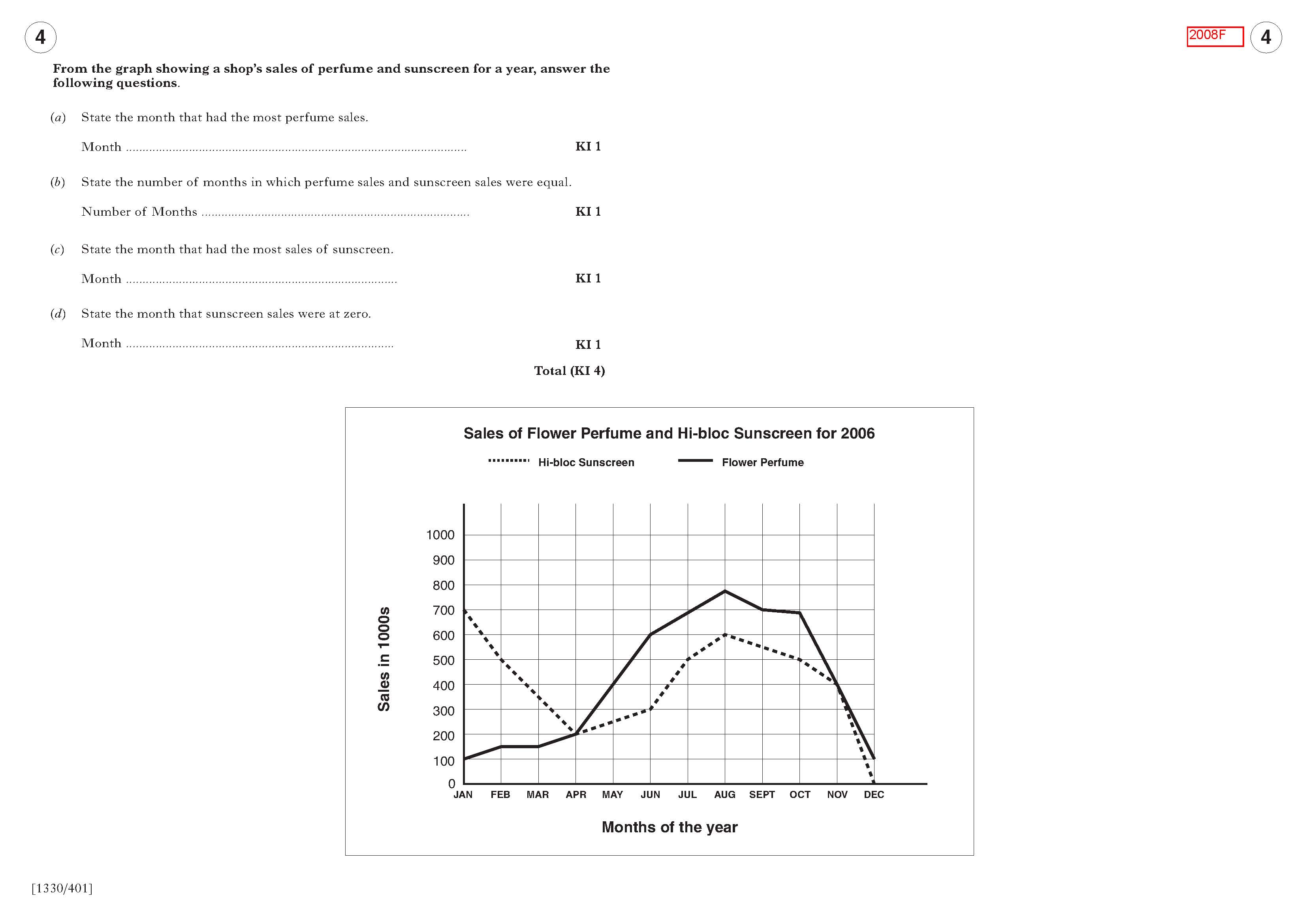 August
Two (April and November)
January
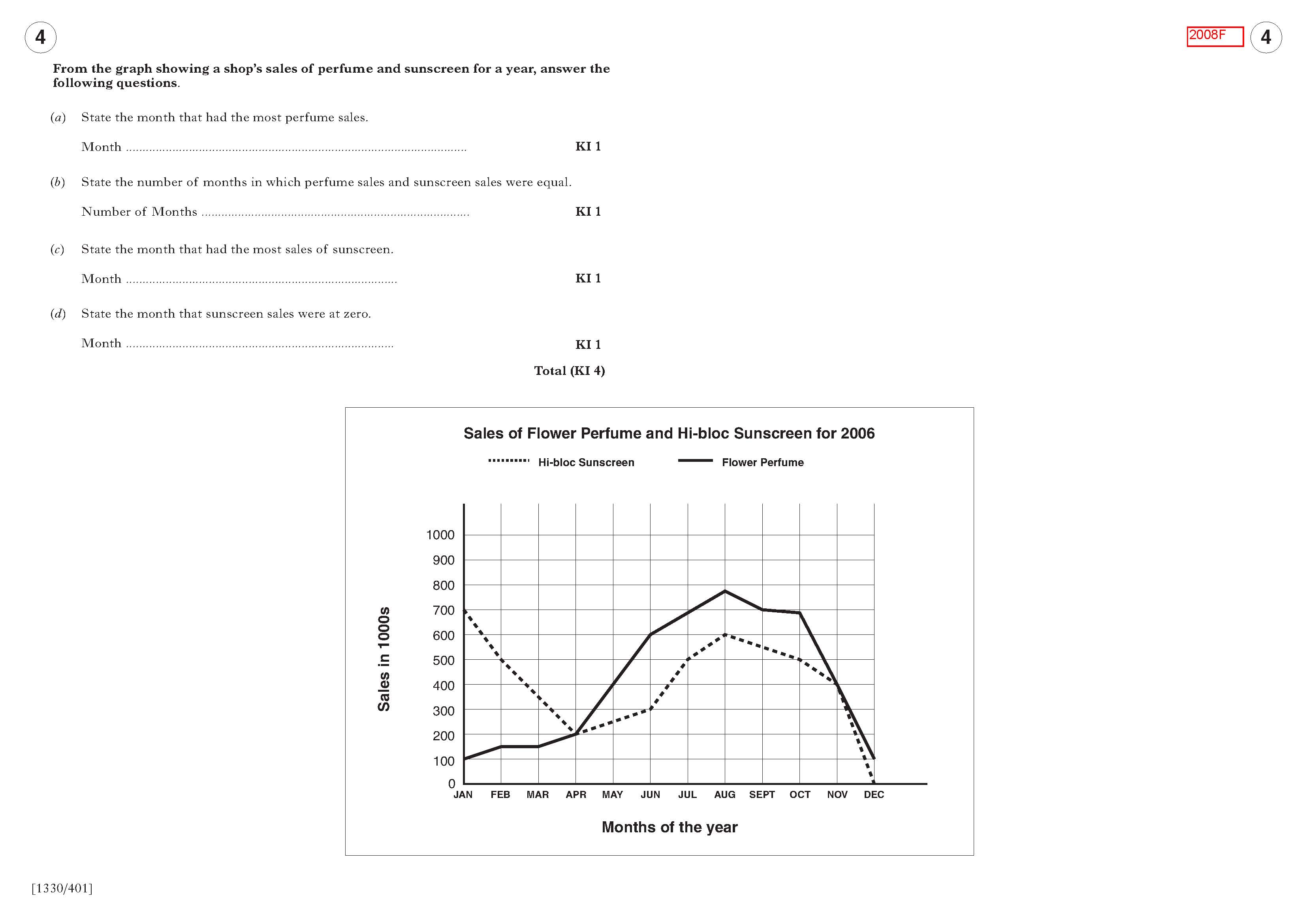 December